Thank you for joining us, we will get started in just a few minutes to allow others to call in.

Please make sure your line is muted.

To receive the slides shared today please email COProviderRelations@BeaconHealthOptions.com
June Provider Support Call
Agenda
Welcome and Introductions

Thank you for joining the June Provider Support Call
01
[Speaker Notes: Every Friday in the month of April we will conduct a Provider Support Call]
Updates
E&M Codes
02
Updates – E&M Codes
If you are a provider that bills Evaluation and Management codes (E&M) please ensure you are familiar with Appendix J (pages 399-400) in the Uniform Service Coding Manual which can be found at https://www.colorado.gov/pacific/hcpf/mental-health-rate-reform-0 

A provider alert regarding this change was sent out 4/15/2020.
 
Evaluation and Management (E&M) Codes for Consultation, Emergency Department and Add-on services are reimbursed under the Capitated Behavioral Health Benefit. These services may be billed to Beacon, if they are included in your contract. 
 
However, Evaluation and Management (E&M) Codes other than those noted above are reimbursed under the Capitated Behavioral Health Benefit only for providers with billing provider types considered Behavioral Health Specialty. This billing change applies to dates of service commencing July 1, 2018.  
 
Providers types that are not considered Behavioral Health Specialty or codes not covered by the Capitated Behavioral Health benefit must bill to Medicaid Fee-For-Service.
Working with Justice-Involved Medicaid Members
03
Tina Gonzales, 
Criminal Justice Systems Coordinator
Tina.Gonzales@beaconhealthoptions.com
RAE Provider Network Contract Deliverables
DOC Approved Treatment Provider program

Contracts end on June 30, 2020
DOC ATP Guidance/Goals

Increase efficiency in referral process for clients to receive timely assessment and access to treatment.

Provide additional scheduling flexibility to providers with most referrals being sent to providers prior to clients release from prison.  

Encourage provider to complete their own assessments to determine level of services needed.
9.1.8. The RAE shall ensure that it’s networks provide Members with reasonable choice of providers.  

9.1.10. The RAE shall allow each Member the choice of PCMP and behavioral health professional to the extent possible.

9.2.1.8. Provider adopted and regularly uses universal screening tools including behavioral health screens, uniform protocols, and guidelines/decision trees/algorithms to support Members in accessing necessary treatment.
RAE Provider Network Contract Deliverables
9.2.1.11.  Use available data (e.g., Department claims data, clinical information) to identify special patient populations who may require extra services and supports for healthy and social reasons. 

9.2.1.12. Collaborates with Member, family, or care givers to develop an individual care plan for Members with complex needs. 

HCPF/DOC generate DOC release roster weekly for RAE distribution

9.2.2. the Contractor may enter into a written agreement with PCP to fulfill some of the specific criteria listed on behalf of the provider such as….Provides Care Coordination for practice.
RAE Provider Network Contract Deliverables
Health Colorado and Northeast Health Partners have appointed Beacon Health Options to develop and manage the Criminal Justice Program.  

Although, Beacon does not provide direct Care Coordination we work with those Care Coordination entities to provide support in working with the DOC members.
Medicaid In-Reach
RAE Reentry Pods
Department of Corrections-Division of Parole
The Department will generate referrals to treatment providers in one of three ways:
Referral is generated prior to client release from incarceration in accordance with defined needs and are specific risk assessment.

Referral generated in response to non-compliance behaviors as part of intervention efforts. 

Clients in the community feeling at-risk of return to non-compliant behaviors without professional treatment and support referral requests  from their supervising officer.
Care Planning reentry pods.pdf
9.4. Access to Care Standards
9.4.13. the Contractor shall ensure its Provider Network is sufficient so that services are provided to Members on a timely basis, as follows.

9.4.13.4. Well Care Visits within one (1) month after the request Also a KPI

9.4.13.5.2. Non-urgent, symptomatic Behavioral Health Services within seven(7) days after members request. BH Incentive  Fourteen (14) days after Members release from prison.
9.4.13.5.3. The Contractor shall not consider administrative intake appointments or group intake process as treatment appointments for non-urgent, symptomatic care.  
9.4.13.5.3. The Contractor shall not place Members on a waiting lists for initial routine service request
Department of Corrections Division of Parole Guidance
Promote continuity of care post sentence discharge by aligning the process to access treatment during parole supervision to existing care models in the community.

Encourage wrap around treatment support by linking supervising community parole officers directly to treatment providers.
RAE Contract and DOC Guidance
Referral process
In-Reach will continue (post-COVID) for member identification and referral
There is no enrollment process to accept referral for DOC members from RAE.
Members are screened for medical necessity prior to release and prior to referral for Care Coordination. 
If accepting referral from DOC RAE cannot ensure Medicaid as payor of source.
DOC Provider Enrollment
The treatment agency submits the ATP Agency Enrollment Request form. Once verified they will be added to CWISE for billing purposes, referrals and entering treatment notes.
Provider will need to indicate whether they accept Medicaid clients, require fee for services billing or accommodate both. Will need to include Medicaid ID.
Reminders
04
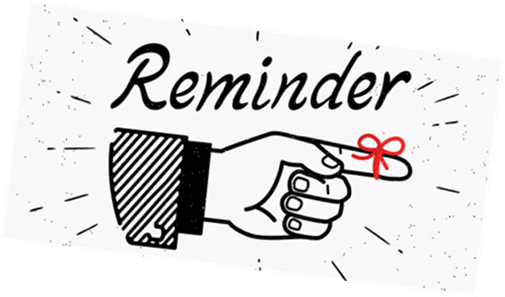 Reminders
COVID-19 How to Stay Updated Resources

Online Trauma Informed Training Coming Soon!
June 19 & 20 (4 hour sessions each day) 9:30am – 3:00pm. 

Please share any Training Areas we can support you with.
Questions 
& 
Open Discussion
05
Contact Us
888-502-4189 | 888-502-4185
www.northeasthealthpartners.org | www.healthcoloradorae.com
northeasthealthpartners@beaconhealthoptions.com
healthcolorado@beaconhealthoptions.com